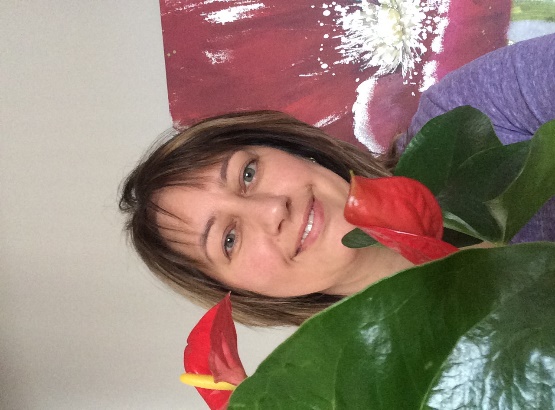 Terry Fox Elementary
Mme LeBreton’s Classroom Home learning (April 27-1)
Mots de la 
semaine
Lecture
Keep reading one book per day with this new site called Bibliothèque scolaire at: educharlevoix.ca
Under Livres numériques, you can choose from 4 levels.  We’ll use this site for at least two weeks.
(#127-132)
-nouvelle	    -onze
-nuit	    -orange
-oiseau         -ou (or)
I’m leaving you a garden of flowers to practice them.
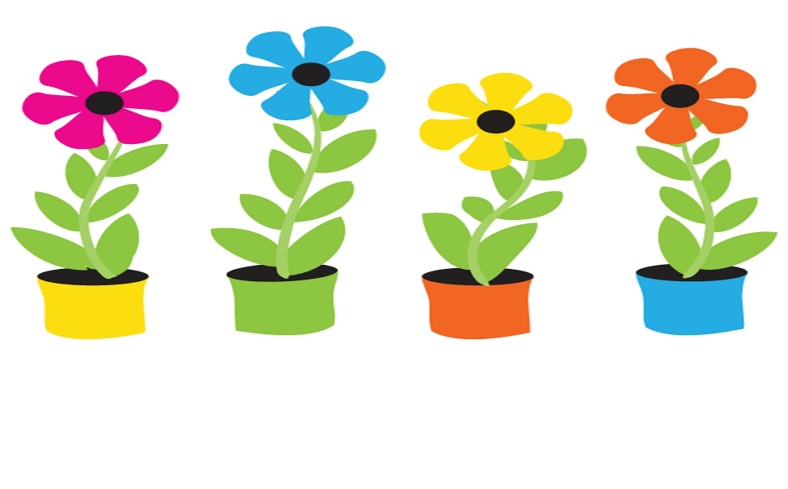 Verbes
I want you to know really well the verb avoir in the present tense.  You can make a song or go on You Tube and listen to: verbe avoir au présent de l’indicatif-alain le lait.

J’ai           Nous avons
Tu as        Vous avez
Il/elle a    Ils/elles ont
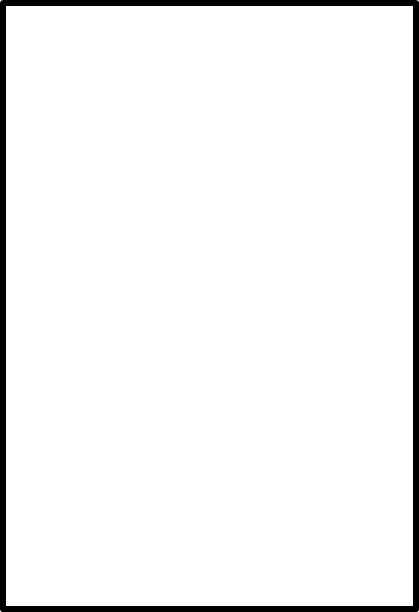 Art
May first is May Day and it’s all about flowers!  I’m leaving you a Van Gogh Sunflowers dice art.
               Amuse-toi!
Sc. Humaine

We are still exploring our world.  This week, I want you to start knowing the continents and oceans.  
You can find some really fun songs about it on You Tube, go check.  My favorite is: Tour the world-official music video. J’adore!  I’m also leaving some pictures to help you learn.
Math
This week homework will be about fractions.
I want you to go check on You Tube for: fractions song for kids by Numberock.  The song will explain to you what is a fraction.  Also a picture from the math book of the découvre section.  After, you will practice doing fractions with some exercises and I found two App that you can play with.
-Fraction Lite (check the understanding section).
-Fraction Practice for kids.
You can also use fractions in the kitchen by following a recipe.
              Pratique bien!
Écoute!
Don’t stop listening to a French tv show.  And remember to talk or write about it.
                 Enjoy!
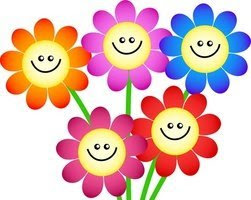 App.
amusant
   et gratuit:
 Duolingo Kids
Bonne semaine!
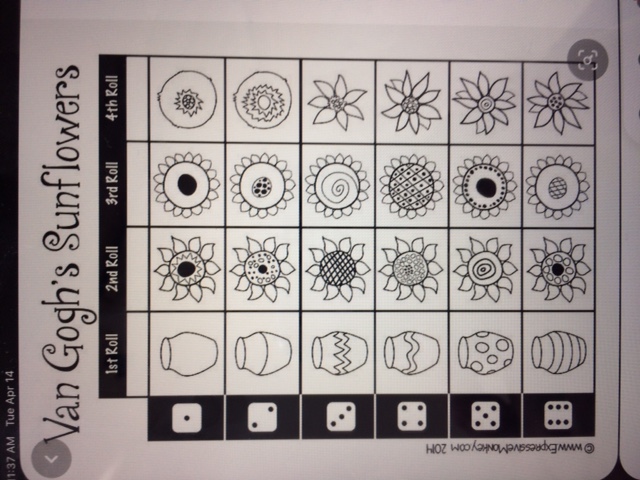 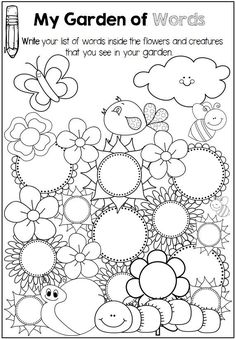 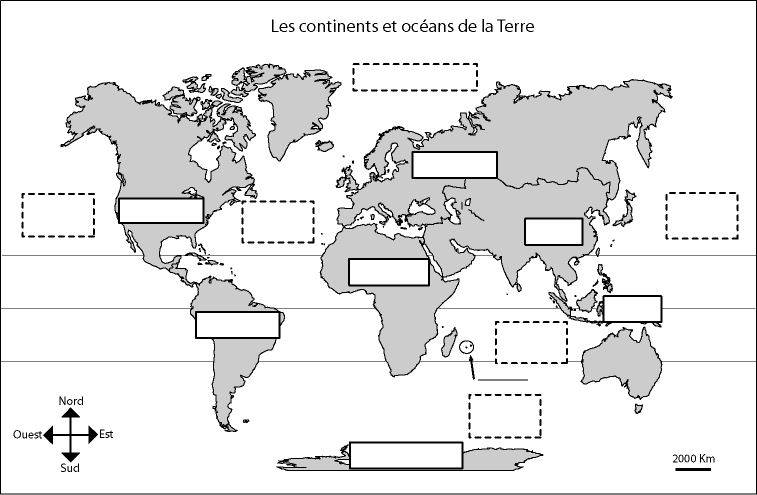 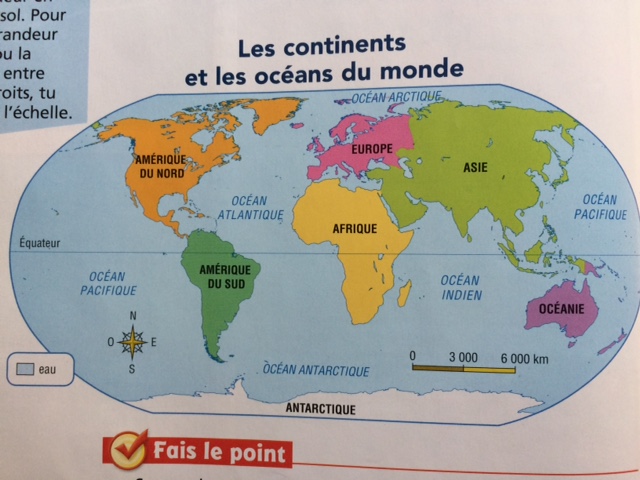 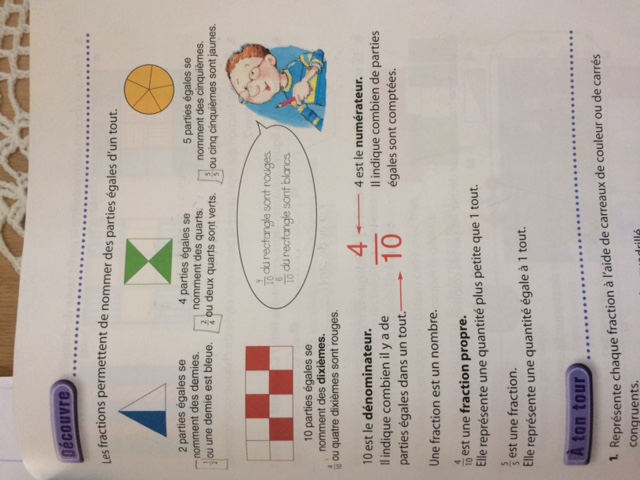 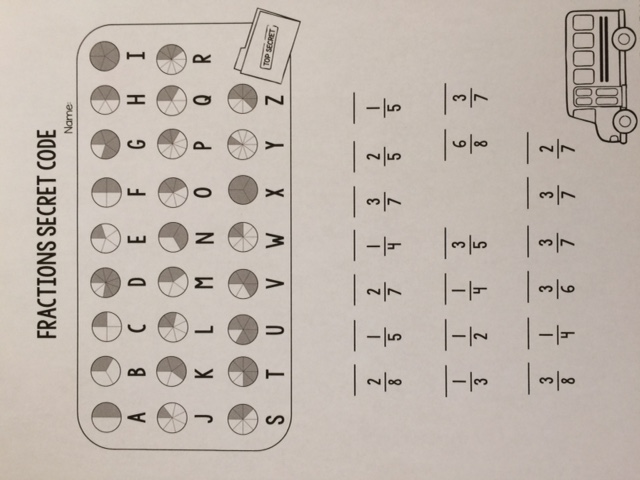 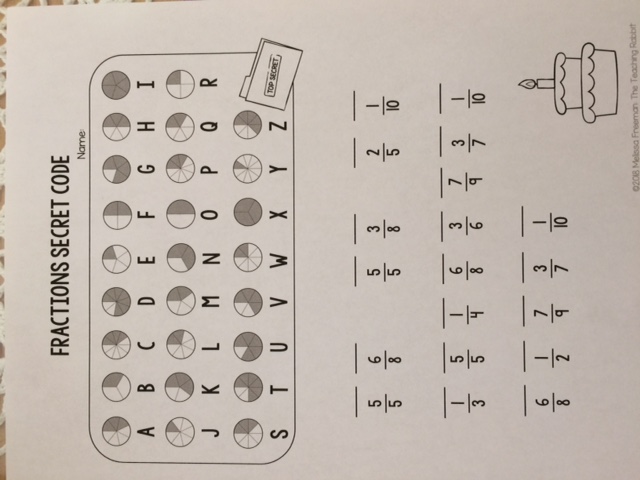 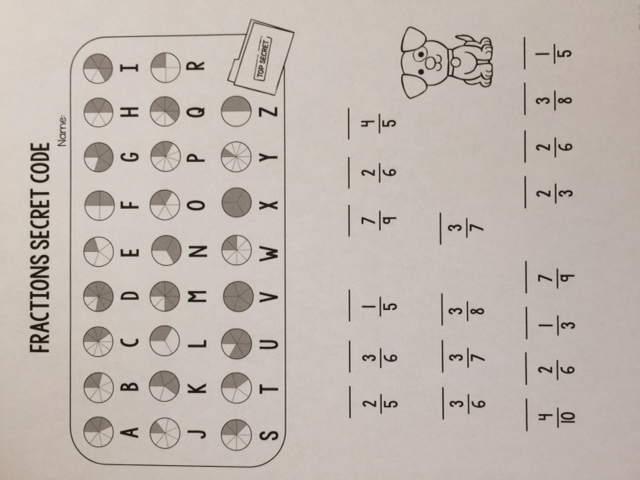 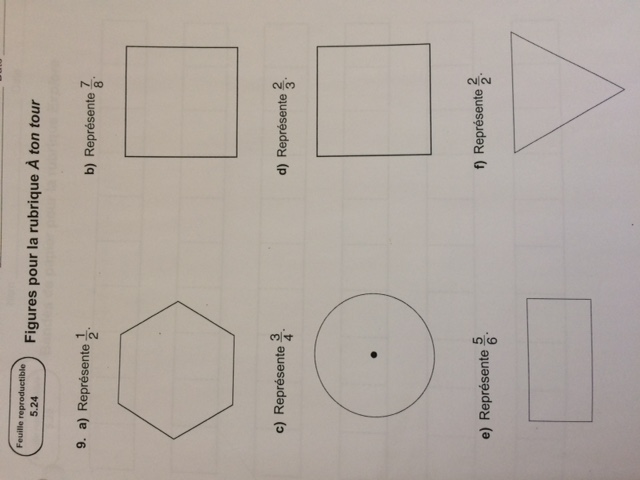 Make sure that your pieces are equal in size.